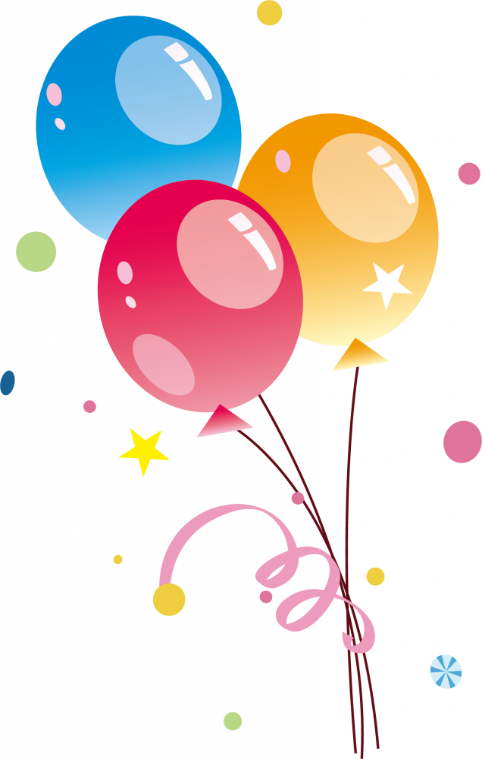 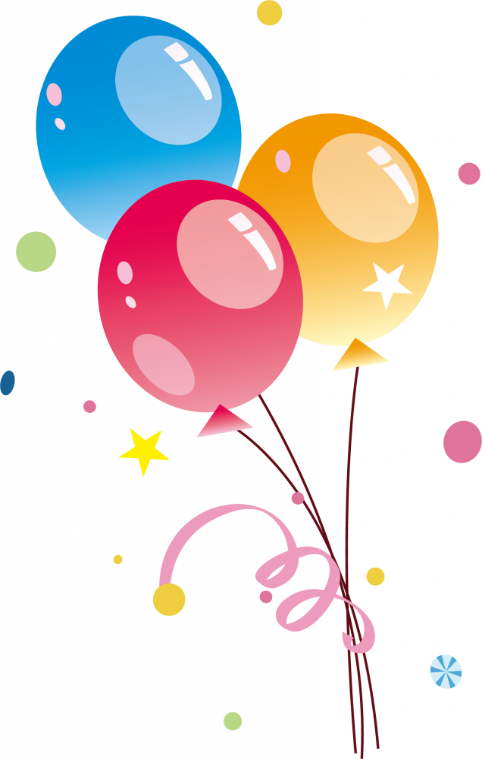 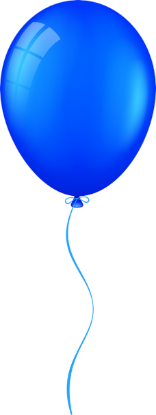 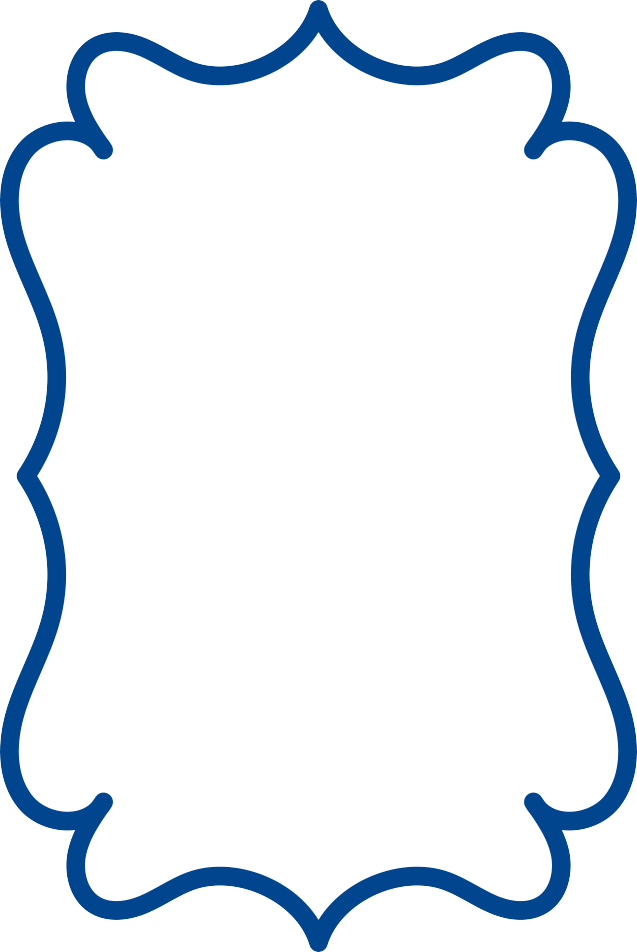 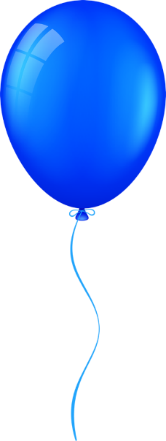 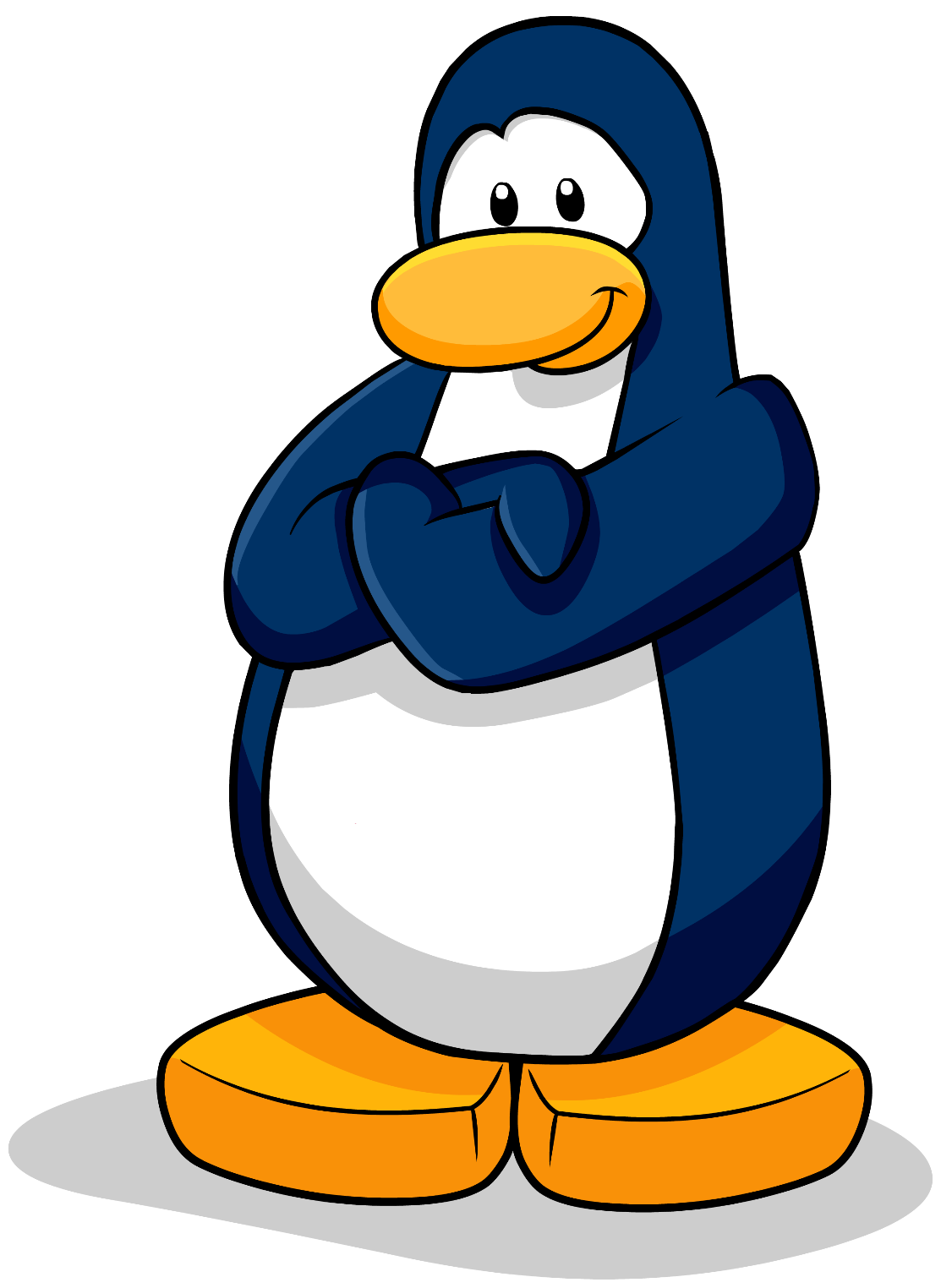 !Feliz cumpleaños!
Miguel
Ven a festejar Conmigo
Mis 5 añitos
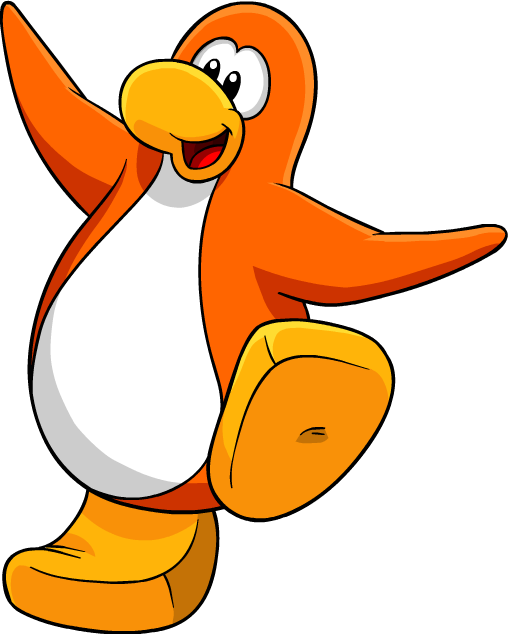 Te espero el dia sábado 3 Julio desde las 5:00pm en el local 
”Las Bugamvilla“.
www.megaidea.net